CompSci 100eProgram Design and Analysis II
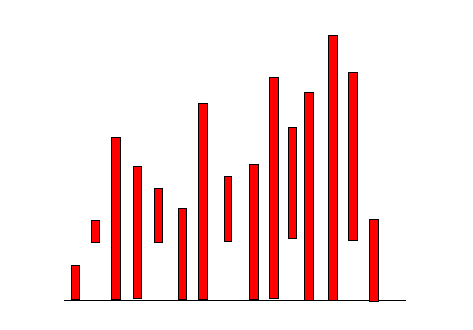 April 26, 2011

Prof. Rodger
CompSci 100e, Spring2011
1
[Speaker Notes: Skip 16, 18, 25 for handout]
Announcements
Things due this week:
APTs due today, Apr 26
Extra credit assignments due Wed, Apr 27
No late assignments accepted after Wed night!
Today
Test 2 back – solutions posted on calendar page
Balanced Trees
Sorting
CompSci 100e, Spring2011
2
Final Exam
Final Exam – Wed, May 4, 7-10pm 
Same room, old Chem 116
Covers topics up through today
Closed book, closed notes
Can bring 4 sheets of paper with your name on it
Study - practice writing code on paper
From tests this semester, from old tests
From classwork, labs, assignments, apts….
Will have different office hours til exam
will post on front page of CompSci 100e web page
Subject to change, check before coming over
CompSci 100e, Spring2011
3
Sorting: From Theory to Practice
Why study sorting?
Example of algorithm analysis in a simple, useful setting
Lots of sorts
Compare running times
Compare number of swaps
http://www.sorting-algorithms.com/
CompSci 100e, Spring2011
4
Sorting out sorts
Simple, O(n2) sorts --- for sorting n elements
Selection sort --- n2 comparisons, n swaps, easy to code
Insertion sort --- n2 comparisons, n2 moves, stable, fast, can finish early
Bubble sort --- n2 everything, easiest to code, slowest, ugly

Divide and conquer sorts: O(n log n) for n elements
Quick sort: fast in practice, O(n2) worst case
Merge sort: good worst case, great for linked lists, uses extra storage for vectors/arrays

Other sorts:
Heap sort, basically priority queue sorting O(n log n)
Radix sort: doesn’t compare keys, uses digits/characters
Shell sort: quasi-insertion, fast in practice, non-recursive
CompSci 100e, Spring2011
5
n
S
k = 1 + 2 + … + n = n(n+1)/2 = O(n2)
k=1
Sorted, won’t move
final position
Selection sort: summary
Simple to code n2 sort: n2 comparisons, only n swaps
Repeat: Find next min, put it in its place in sorted order

void selectSort(String[] a) { 
    int len = a.length;  
    for(int k=0; k < len; k++){
        int mindex = getMinIndex(a,k,len);
        swap(a,k,mindex);
    }
}

# comparisons
Swaps?
Invariant:
?????
CompSci 100e, Spring2011
6
SelectionSort
Start                               starting 2nd  pass




Starting 3rd pass            starting 4th pass
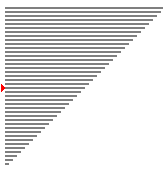 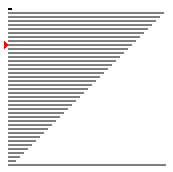 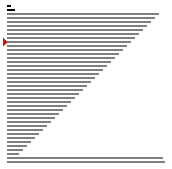 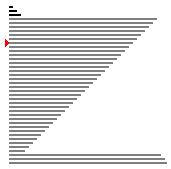 CompSci 100e, Spring2011
7
Sorted relative to
each other
Insertion Sort: summary
Stable sort, O(n2), good on nearly sorted vectors
Stable sorts maintain order of equal keys
Good for sorting on two criteria: name, then age

void insertSort(String[] a){
    int k, loc; String elt;
    for(k=1; k < a.length; ++k) {
       elt = a[k];
       loc = k;
       // shift until spot for elt is found
       while (0 < loc && elt.compareTo(a[loc-1]) < 0) {
           a[loc] = a[loc-1];   // shift right
           loc=loc-1;
       }
       a[loc] = elt;
    }
}
?????
CompSci 100e, Spring2011
8
Insertion Sort
Start                               in 4th pass




Several later passes        after more passes
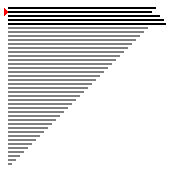 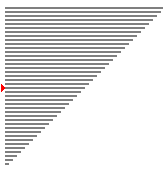 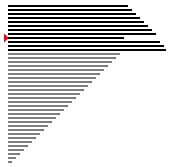 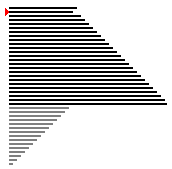 CompSci 100e, Spring2011
9
Sorted, in final 
position
?????
Bubble sort: summary of a dog
For completeness you should know about this sort
Really, really slow (to run), really really fast (to code)
Can code to recognize already sorted vector (see insertion)
Not worth it for bubble sort, much slower than insertion

void bubbleSort(String[] a){   
    for(int j=a.length-1; j >= 0; j--) {
         for(int k=0; k < j; k++) {
             if (a[k] > a[k+1])
                 swap(a,k,k+1);    
         }
    }
}
“bubble” elements down the vector/array
CompSci 100e, Spring2011
10
Bubble sort
Start                               starting 2nd  pass




Starting 3rd pass            starting 4th pass
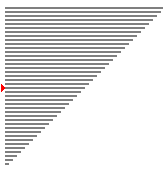 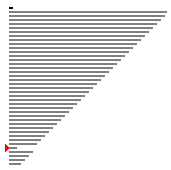 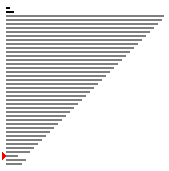 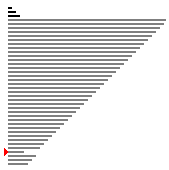 CompSci 100e, Spring2011
11
Summary of simple sorts
Selection sort has n swaps, good for “heavy” data
moving objects with lots of state, e.g., …
In C or C++ this is an issue
In Java everything is a pointer/reference, so swapping is fast since it's pointer assignment

Insertion sort good on nearly sorted data, stable!
Also foundation for Shell sort, very fast non-recursive
More complicated to code, but relatively simple, and fast

Bubble sort is a travesty? But it's fast to code if you know it!
Can be parallelized, but on one machine don’t go near it
CompSci 100e, Spring2011
12
<= X
X
> X
pivot index
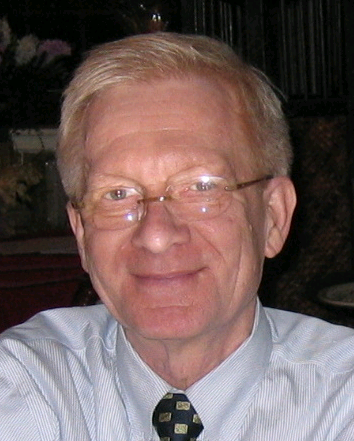 Quicksort: fast in practice
Invented in 1962 by C.A.R. Hoare, didn’t understand recursion
Worst case is O(n2), but avoidable in nearly all cases
In 1997 Introsort published (Musser, introspective sort)
Like quicksort in practice, but recognizes when it will be bad and changes to heapsort

void quick(String[], int left, int right){
    if (left < right) {
         int pivot = partition(a,left,right);
         quick(a,left,pivot-1);
         quick(a,pivot+1, right);
    }
}
Recurrence?
CompSci 100e, Spring2011
13
<= pivot
> pivot
right
left
pIndex
??????????????
Partition code for quicksort
Easy to develop partition

int partition(String[] a,
              int left, int right)
{
    string pivot = a[left];
    int k, pIndex = left;
    for(k=left+1, k <= right; k++) {
       if (a[k].compareTo(pivot) <= 0){
          pIndex++;
          swap(a,k,pIndex);
       }
    }
    swap(a,left,pIndex);
}
loop invariant:
statement true each time loop test is evaluated, used to verify correctness of loop
Can swap into a[left] before loop
Nearly sorted data still ok
what we want
what we have
right
left
invariant
<=
>
???
right
left
k
pIndex
Analysis of Quicksort
Average case and worst case analysis
Recurrence for worst case:  T(n) =
What about average?
Reason informally:
Two calls vector size n/2
Four calls vector size n/4
… How many calls? Work done on each call?

Partition: median of three, then sort
Avoid bad performance on nearly sorted data
CompSci 100e, Spring2011
15
Analysis of Quicksort
Average case and worst case analysis
Recurrence for worst case:  T(n) =
What about average?
Reason informally:
Two calls vector size n/2
Four calls vector size n/4
… How many calls? Work done on each call?

Partition: median of three, then sort
Avoid bad performance on nearly sorted data
T(n-1) + T(1) + O(n)
T(n) = 2T(n/2) + O(n)
CompSci 100e, Spring2011
16
Merge sort: worst case O(n log n)
Divide and conquer --- recursive sort
Divide list/vector into two halves
Sort each half
Merge sorted halves together
What is complexity of merging two sorted lists?
What is recurrence relation for merge sort as described?
T(n) = 

Advantage of array over linked-list for merge sort?
What about merging, advantage of linked list?
Array requires auxiliary storage (or very fancy coding)
CompSci 100e, Spring2011
17
Merge sort: worst case O(n log n)
Divide and conquer --- recursive sort
Divide list/vector into two halves
Sort each half
Merge sorted halves together
What is complexity of merging two sorted lists?
What is recurrence relation for merge sort as described?
T(n) = 

Advantage of array over linked-list for merge sort?
What about merging, advantage of linked list?
Array requires auxiliary storage (or very fancy coding)
T(n) = 2T(n/2) + O(n)
CompSci 100e, Spring2011
18
Merge sort: lists or arrays or …
Mergesort for arrays

void mergesort(String[] a, int left, int right){
    if (left < right) {
         int mid = (right+left)/2;
         mergesort(a, left, mid);
         mergesort(a, mid+1, right);
         merge(a,left,mid,right);
    }
}
What’s different when linked lists used?
Do differences affect complexity? Why?

How does merge work?
CompSci 100e, Spring2011
19
Summary of O(n log n) sorts
Quicksort straight-forward to code, very fast
Worst case is very unlikely, but possible, therefore …
But, if lots of elements are equal, performance will be bad
One million integers from range 0 to 10,000
How can we change partition to handle this?

Merge sort is stable, it’s fast, good for linked lists, harder to code?
Worst case performance is O(n log n), compare quicksort
Extra storage for array/vector

Heapsort, good worst case, not stable, coding?
Basically heap-based priority queue in a vector
CompSci 100e, Spring2011
20
Other sorts
Shellsort 
Divide and conquer approach then insertion sort kicks in
Named after?
Timsort
Sort in python
Named after? 
Derived from mergesort and insertionsort
Very fast on real world data, using far fewer than the worst case of O(n log n)
CompSci 100e, Spring2011
21
[Speaker Notes: Tim sort is named after Tim Peters]
ShellSort
Start                               starting 2nd  pass




Starting 3rd pass            starting 4th pass
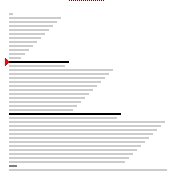 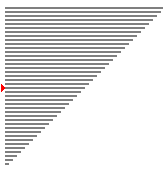 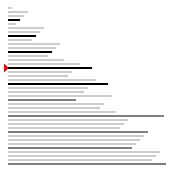 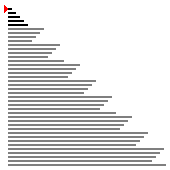 CompSci 100e, Spring2011
22
Sorting in practice
Rarely will you need to roll your own sort, but when you do …
What are key issues?

If you use a library sort, you need to understand the interface
In C++ we have STL
STL has sort, and stable_sort
In C sort is complex to use because arrays are ugly
In Java guarantees and worst-case are important
Why won’t quicksort be used?
Comparators allow sorting criteria to change
CompSci 100e, Spring2011
23
0
1
2
3
4
5
6
7
8
9
0
1
2
3
4
5
6
7
8
9
Non-comparison-based sorts
lower bound: W(n log n) for comparison based sorts (like searching lower bound)
bucket sort/radix sort are not-comparison based, faster asymptotically and in practice 

sort a vector of ints, all ints in the range 1..100, how?
(use extra storage)
radix: examine each digit of numbers being sorted
One-pass per digit
Sort based on digit
23 34 56 25 44 73 42 26 10 16
10 42 23 73 34 44 25 56 26 16
10 16 23 25 26 34 42 44 56 73
0
1
2
3
4
5
6
7
8
9
0
1
2
3
4
5
6
7
8
9
Non-comparison-based sorts
lower bound: W(n log n) for comparison based sorts (like searching lower bound)
bucket sort/radix sort are not-comparison based, faster asymptotically and in practice 

sort a vector of ints, all ints in the range 1..100, how?
(use extra storage)
radix: examine each digit of numbers being sorted
One-pass per digit
Sort based on digit
23 34 56 25 44 73 42 26 10 16
16
44
73
26
34
23
10
42
25
56
10 42 23 73 34 44 25 56 26 16
26
44
25
16
56
42
10
23
34
73
10 16 23 25 26 34 42 44 56 73